Interessenskonflikt
Es besteht bei allen an der Studie teilnehmenden Personen kein  Interessenskonflikt
1
Der subacromiale InSpace-Ballon zur Behandlung irreparabler Rotatorenmanschettendefekte
Bauer L, Lanz U, Buxbaumer P, Pokorny-Olsen A, Meraner D, Wurnig C
Hypothese/Fragestellung
Ist der InSpace Ballon eine geeignete Therapie bei irreparablen Rotatorenmanschettendefekten?
4
Inspace Ballon
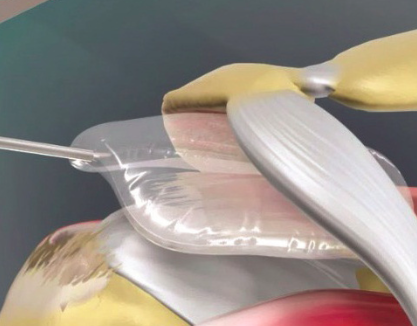 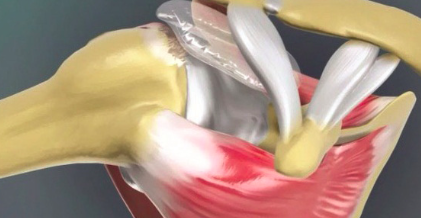 InSpaceTM
5
[Speaker Notes: Aus Copolymer poly-L-lactide-co-ɛ-capro-lactone 
größen zugang debridement irreparabilität bestätigenPositionierung im Subacromialraum, 
3 Größen, NaCl gefüllt, 12 Monate Lebensdauer, T- Majus bis 1 oder 2 cm medial vom Glenoid, Posteroanterior Glenoid Rand
 

----- Besprechungsnotizen (18.09.15 11:09) -----
1. ask debridement
2. ausmessen 
3. lateral einbringen und füllen 
----- Besprechungsnotizen (18.09.15 11:21) -----
ask debr
ausmessen
laterla einbringen und anfüllen]
Intra OP Video
6
[Speaker Notes: ----- Besprechungsnotizen (18.09.15 11:09) -----
1. einfache op technik

Einbringen
2. zurückziehen der Schutzhülle
3. füllen und diskonektieren
----- Besprechungsnotizen (18.09.15 11:21) -----
einfache op
zurückziehen hülle
füllen diskonektieren]
Datenlage
Savarese et al., Arthroscopy Techniques 2012:Erstbeschreibung der OP Technik
Gervasi et al,. Arthroscopy Techniques 2014:OP in Lokalanästhesie
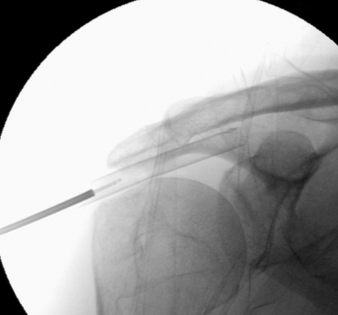 7
[Speaker Notes: Gervasi
Savarese  Options: ASK-debridement, biceps tenotomy, tendon transfer, grafting, and reverse arthroplasty]
Datenlage
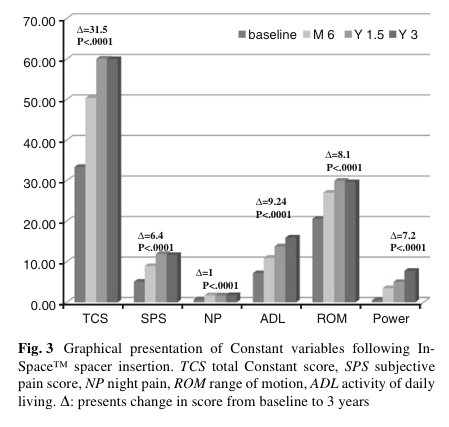 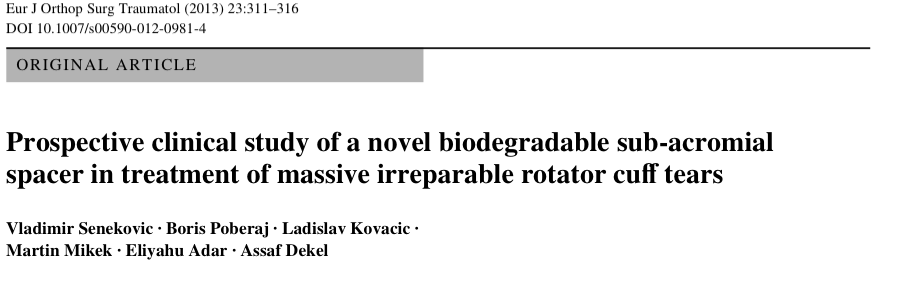 Prospektiv
20 Patienten, 3 lost for FU (1x inv. STEP, 1x verstorben, 1x ausgeschieden)
3a FU
CS 33,4  65,4 Punkte
Schmerzreduktion 6,1 Punkte im CS
Verbesserung der Kraft nach 18 Monaten
70% Verbesserung des Nachtschmerzes
2 Patienten keine Verbesserung des CS
8
[Speaker Notes: ----- Besprechungsnotizen (18.09.15 11:21) -----
keine L t FU erwähnen]
Studie
Zwischenergebnisse von 12 PatientInnen
Prospektiv, 70a (39a-75a), 8 Frauen, 4 Männer
Einschluss: Irreparable Ruptur SSP, ISP, konservativ frustran
Ausschluss: Ruptur SSC, Cuff Arthropathie
FU 6Wo / 3 / 6 / 12 / 24 / 36 Mo
Hauptparameter: CS
Nebenparameter: Oxford, SSV, Revisionsrate
Post. OP: keine Schulterbandage, sofort aktive Physio
9
[Speaker Notes: Bateman (Rissgröße 1-4), Patte (Retraktion 1-3), Thomazeau (Atrophie 1-3), Goutallier (Fettige Degeneration 1-4), Acromion Angle, Critical Shoulder Angle

****OP INDIKATION: keine PROTHESE möglich, Irreparabler Riss, Funktion schlecht, Gelenk schön

geplant 50 PatientInnen]
Constant Score
P<0.05
10
[Speaker Notes: Nur 1 Patient schlechter OP Bericht (SSP ISP - Teilnaht)!!! 
Vor allem in den ersten 6 Wochen! Sinkt am meisten
CS 35  44  50  56, NICHT LINEAR


----- Besprechungsnotizen (18.09.15 11:09) -----
vergleich senekovic]
Oxford Score
P<0.05
11
[Speaker Notes: OS 35  32  27  24,]
SSV
P<0.05
12
[Speaker Notes: SSV 42  55  59  77 LINEAR

----- Besprechungsnotizen (18.09.15 11:09) -----
subjektiv besser obj]
Patientin M.
75a, R, weiblich
Pensionistin, kein Sport
Geschichte:  Sturz 01/13  kons. Th  MRT SSP/ISP Ruptur
13
ROM prä OP
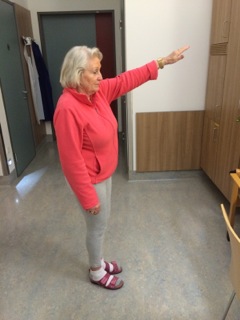 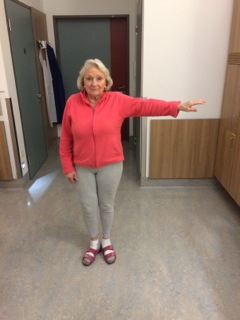 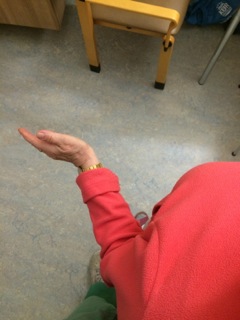 14
[Speaker Notes: ----- Besprechungsnotizen (18.09.15 11:09) -----]
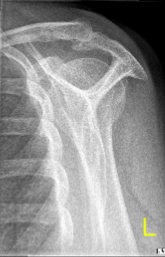 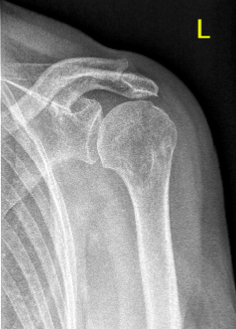 Rö Prä OP
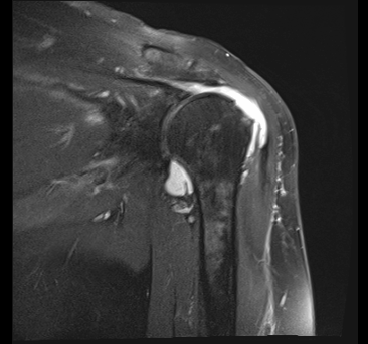 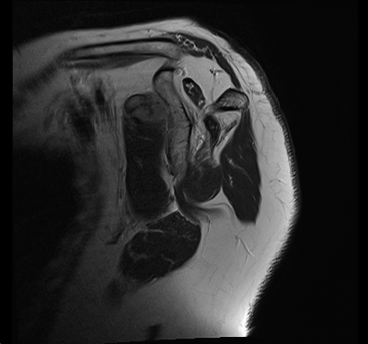 15
[Speaker Notes: ----- Besprechungsnotizen (18.09.15 11:09) -----
musk atroph
fett infiltr
Gelenksstatus recht gut]
Intra OP
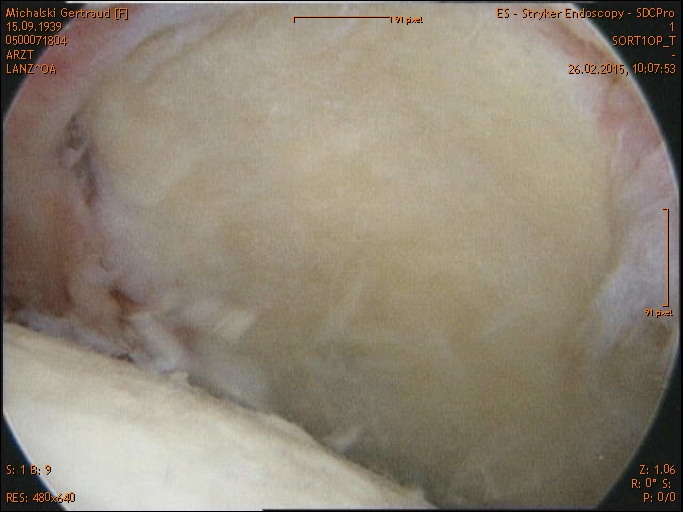 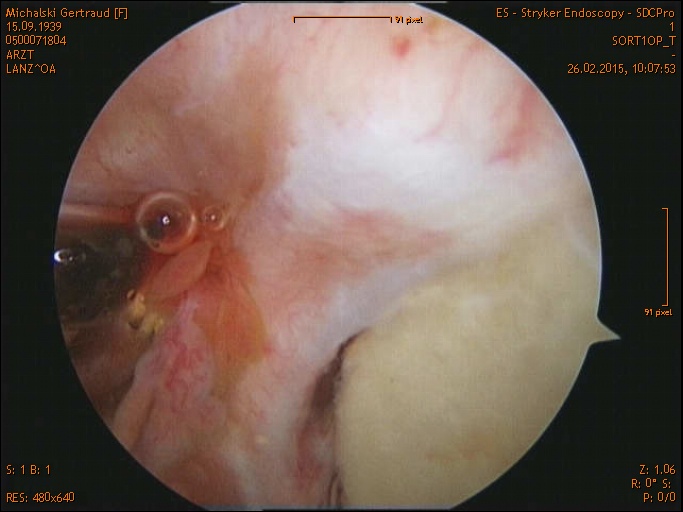 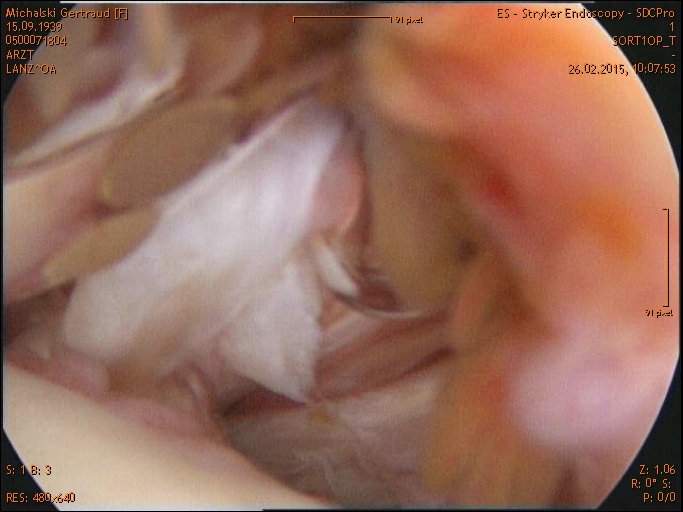 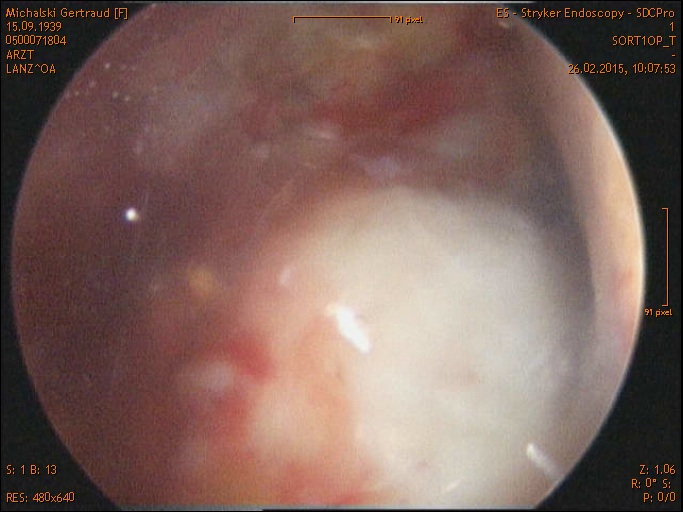 16
[Speaker Notes: ----- Besprechungsnotizen (18.09.15 11:09) -----
intra op bilder, komplette ruptur knorpel ok]
ROM 6 Monate
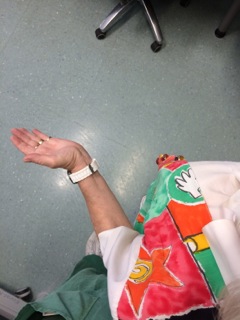 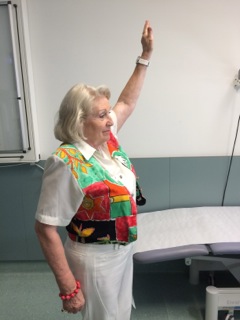 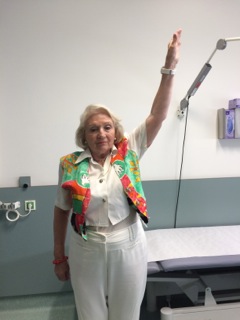 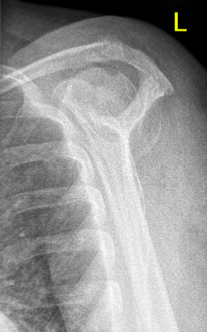 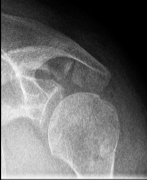 17
Conclusio
Verbesserung in: Schmerz, Bewegung, kaum Kraft (6 Mo)
Keine Revisionen 
Kurze Verweildauer 
Minimal invasiv, minimale Belastung
5-15 min Implantationszeit
Alternative zur inversen S-TEP in ausgewählten Fällen (Indikation!)
Haltbarkeit Ballon?
Langzeitergebnisse
18
[Speaker Notes: 1 Schmerz V.a. ersten 6 Wochen, Bewegung v.a. Abduktion und Flexion
3 Geringe ROM Prä OP, internistischer Status

Wie lang verzögert der InSpace Ballon die inverste Schulterprothese?
Langzeitergebnisse nur 1 Studie, und 1 Review

****OP INDIKATION: keine PROTHESE möglich, Irreparabler Riss, Funktion schlecht, Gelenk schön

----- Besprechungsnotizen (18.09.15 11:09) -----
gelenk schön, non vult/ prothese
----- Besprechungsnotizen (18.09.15 11:21) -----
schlechter Schulterfunktion, guter Gelenksstatus]
VIELEN DANK!